How Nonprofits Can Participate in Massachusetts Ballot Initiatives
April 4th Webinar
Presented by Hemenway & Barnes LLP
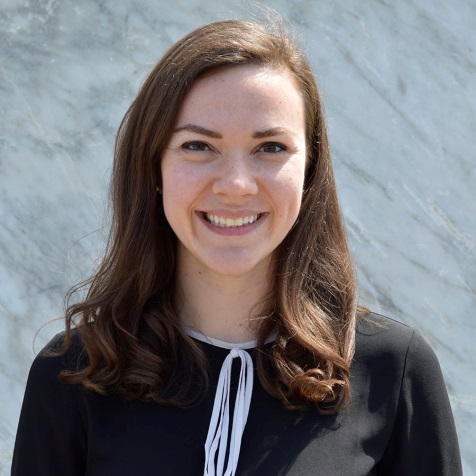 Thanks for joining us! A few instructions before we begin:

You may join the audio by selecting the radio button for either “Telephone” or “Mic & Speakers.” If you are using telephone, please dial in with the conference line and audio pin provided.

If you are having any technical issues, please let us know in the chat box.

We will have time for Q&A. Please enter your questions in the chat box at any time.

This webinar is being recorded, and we will distribute the recording after the webinar.
Marta Hodgkins-Sumner
Director of Membership and Programs
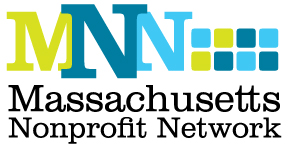 www.massnonprofitnet.org
How Nonprofits Can Participate in Massachusetts Ballot Initiatives
April 4, 2018

Brad Bedingfield
Pat Moore
©Hemenway & Barnes, 2018
Overview
What is a Ballot Question?  
Federal Tax Law
Massachusetts Campaign Finance Law
2
Ballot Questions in Massachusetts
3 types: 
Statewide initiative petitions – which create a new law or constitutional amendment 
*Our focus 
Statewide referendum petitions – which seek to repeal a recently enacted law 
*Closely related to initiative petitions
Municipal referendums – governed by state law and local municipal charters
	*Same issues implicated at state level; some 	municipalities have additional disclosure req’ts
3
Statewide Ballot Initiatives
Process set by the state constitution (Mass. Const. Amend. art. 48)
Increasingly used to affect state policy: 
In 2018, initiatives involving the following issues, at minimum, are likely to be on the ballot: 
Minimum wage, paid family medical leave, sales tax reduction, and hospital staffing
Over the past decade, key issues have been put before the voters via ballot initiative, including: 
Lifting the charter school cap (2016); legalization of medicinal (2012) and recreational (2016) marijuana; legalization of gaming (2014); right to die/assisted suicide (2012); paid sick leave (2014); rollback of sales tax (2010); elimination of sales tax for alcohol (2010); gas tax rate (2012)
4
Statewide Referendum
Process likewise set by the state constitution (Mass. Const. Amend. art. 48) 
Bottom line: passing a state law sometimes is not enough, as the law may be subject to referendum 
If 2% of voters sign a referendum petition within 90 days of the law’s enactment, it will be submitted to the voters for decision 
2018’s notable ballot referendum is whether the 2017 state law barring discrimination against transgender individuals should remain in force (St. 2017, c. 134).
5
Federal Tax – 501(c)(3) – Political Activity
What is it?
Participating or intervening in any political campaign on behalf of or in opposition to any candidate for public office (local, state, federal)
May be direct or indirect
Example, speaking out on an issue closely identified with a particular candidate and close in time to an election
Does not include supporting or opposing candidates for appointed office (executive and judicial appointees) if consistent with 501(c)(3) mission
Can we do it?
NO!!! COMPLETE BAR
What if we do it anyway?
Financial penalties (on organization, and potentially on foundation managers who knowingly violate the law)
Loss of tax exemption
6
Federal Tax – 501(c)(3) – Lobbying
What is it?
Direct:  Communications to legislators (or others formulating new law) expressing a view regarding specific legislation
Grassroots:  Urging the public to contact legislators to support or oppose legislation
Exceptions:  
Written legislative request for technical advice
Nonpartisan analysis 
Self-defense (appearance before a legislative body regarding a possible decision which might affect the organization’s existence, powers and duties, tax-exempt status, or contribution deductions)
7
Federal Tax – 501(c)(3) – Lobbying
What is it (cont.)?
Ballot Initiatives:  Generally treated as direct lobbying (the public are the “legislators”).  
Where placed on the ballot by voters, “specific legislation” only once circulated for signatures.
However, do not assume that all pre-signature expenditures are non-lobbying
Early-stage communications (not specific to ballot initiatives) may fall under general lobbying rules
Pre-signature expenditures solely in preparation of later activities may still be captured
See Parks v. Comm’r, 145 TC 278 (2015)
8
Federal Tax – 501(c)(3) – Lobbying
Can we do it?
Private Foundation:  NO!!! COMPLETE BAR
Beware earmarked grants to other charities
May be able to support certain pre-signature activities
Other 501(c)(3):  Yes (as a matter of federal tax law)
Beware restrictions on governmental grants
How much?
Must be “insubstantial”
Expenditures and activity
Or within 501(h) election (specific dollar thresholds)
Expenditures only
What if we do too much?
Financial penalties (on organization, and potentially on foundation managers)
Loss of tax exemption
9
Federal Tax – 501(c)(3) – Lobbying
501(h) Thresholds (proportion of exempt purpose expenditures)
20% of first $500,000, plus
15% of next $500,000, plus
10% of next $500,000, plus
5% of remainder
25% maximum cap on grassroots lobbying
Total annual cap of $1 million on all lobbying
10
Federal Tax – 501(c)(3) Advocacy and Education
Advocacy:  Attempting to influence policy
Education:  Nonpartisan (full and fair consideration of facts, sufficient to allow general public to reach independent conclusion, broadly disseminated)
Limits:  None, as long as it’s not indirect political activity or lobbying (beyond the permitted limits), and is consistent with organization’s charitable mission
11
Federal Tax – 501(c)(4), 501(c)(5), 501(c)(6)
Political Activity?
Less than 50% (and possibly even less than that)
Lobbying?
Unlimited
Advocacy and Education?
Unlimited
Activities must be consistent with basis for tax exemption
Expenses for lobbying (defined differently) generally not deductible as section 162 business expenses (must notify contributors of amounts not deductible)
12
Massachusetts Campaign Finance Law
State and (most of) municipal campaign finance law is governed by General Laws c. 55 & regulations established by the state’s Office of Campaign and Political Finance 
Organizations that raise and expend money “in support of or opposition to” candidates must create political committees 
Regulation of political committees is extensive; overarching goals are transparency and disclosure 
Every dollar donated to and spent by a political committee must be documented and disclosed
13
State Law:  “Ballot Question Committee”
Spending on a ballot question may trigger registration requirements under state law 
An entity that “[1] receives or expends money or other things of value [2] for the purpose of favoring or opposing the adoption or rejection of a specific question or questions submitted to the voters” must register as a type of political committee known as a “ballot question committee.” G.L. c. 55, s. 1.   
This language is very broad and might ensnare nonprofit organizations that advocate even in passing for/against ballot questions.  
 For more than 20 years, OCPF has chosen to police only a subset of nonprofit political spending, though that may be changing
14
State Law:  Bright Lines
IF a nonprofit organization raises funds or accepts funds for the “purpose of favoring or opposing” one or more ballot questions
	 THEN it must create a political committee for that purpose 
Even if advocacy related to a ballot question is only part of the fundraising solicitation 
Even if the funds are earmarked by the donor without any encouragement by the nonprofit organization 
IF a nonprofit organization spends more than $15,000 (or 10% of its gross revenues, whichever is lesser) to “favor or oppose” one or more ballot questions
	 THEN it must create a political committee for that purpose 
IF a nonprofit organization has reason to believe that a donor intends to support a ballot question through his/her support of the nonprofit organization
	 THEN the donor should be directed instead to an existing 	ballot 	question committee; state law prohibits efforts to disguise the source of 	donations.
15
The Ballot Initiative Process
Frame of reference: 
Progressive Era process intended to force action by a recalcitrant Legislature (and, if that fails, to go over its head)
Steps in Proposing a Ballot Initiative 
(1) Drafting the initiative and having it certified as suitable for the ballot by the Attorney General’s Office 
NOTE:  when there are legal challenges to ballot questions, they are to the Attorney General’s certification.  
(2) Collecting signatures (3% of statewide voters in last gubernatorial election) 
(3) Placed before the Legislature for possible action 
(4) Collection of additional signatures (0.5%)
(5) Submission to the voters in biennial Nov. election (e.g., ’18)
16
Ballot Question
Preparing Petition
Federal Tax Law
Lobbying once circulated for signatures (but certain pre-signature expenditures may be captured as well)
State Campaign Finance Law 
Petitions must be submitted by 10 registered voters (i.e., not by nonprofits)
Nonprofit organizations can and do assist such voters without triggering campaign finance law consequences
Per OCPF guidance, organizations can even poll proposed ballot initiatives to determine which would be most popular with voters (OCPF Mem. 98-04)
17
Ballot Question
Legal Challenge 
Federal Tax Law 
Should not be lobbying (communications not with officials formulating legislation) 
State Campaign Finance Law 
OCPF does not consider spending on a lawsuit regarding ballot question to be spending in favor of/opposition to the question (regardless whether the spending is pro/con)
18
Ballot Question
Collecting signatures
Federal Tax Law:  
Lobbying (beware indirect political activity)
State Campaign Finance Law 
Money spent (including payroll) in support of signature gathering is spending “for the purpose of favoring or opposing” a ballot question 
Grey area = spending less than $15,000 cumulatively
19
Ballot Question
Petitioning the legislature to allow or disallow petition
Federal Tax Law:  
Lobbying (beware indirect political activity)
Communications with public during this phase may be “grassroots lobbying”
State Campaign Finance Law 
Not implicated 
NOTE:  lobbying can give rise to separate registration requirements with the Secretary of the Commonwealth
20
Ballot Question
Spending in favor of/opposition to a ballot question: 
Federal Tax Law 
Lobbying (beware indirect political activity)
State Campaign Finance Law 
Triggers registration unless it is less than $15,000 (or 10% of the organization’s annual revenue, whichever is lesser)
Even this safe harbor is on uncertain ground, as the Attorney General’s Office recently has refused to defend it before the Supreme Judicial Court 
NOTE:  There is a U.S. Supreme Court decision from the late 1980s suggesting that nonprofits have a First Amendment right to engage in de minimis political spending without triggering onerous registration requirements
For years, OCPF has drawn the line at $15,000; if that line falls, it likely will draw a new one.  In a different context, the feds consider de minimis spending to be anything exceeding $250.
21
Ballot Question
Providing funding to others advocating for or against initiative
Federal Tax Law:  
Lobbying (beware indirect political activity; beware earmarked grants from private foundations)
State Campaign Finance Law 
This is forbidden, unless you affirmatively disclose the underlying source of the funding, for two reasons: 
It constitutes fundraising in favor of/opposition to a ballot question, which triggers registration; and 
State law prohibits any effort to disguise the source of political funding 
Recently, OCPF has been very aggressive in policing this area.  It shut down two 501(c)(4) groups because of their activities in the 2016 election (regarding the charter school and marijuana ballot questions), disclosed all of their donors, and required one to forfeit nearly $500,000 to the Commonwealth.
22
Ballot Question
Advocating for issue related to initiative
Federal Tax Law:  
Fine unless disguised lobbying (or political activity)
Probably fine if history of advocating for this issue, can argue unrelated to timing of ballot
State Campaign Finance Law 
OCPF will look at facts and circumstances to determine whether issue advocacy is consistent with organization’s typical conduct or, instead, increased for or uniquely tailored to a ballot question
23
Ballot Question
What is advocacy for/against a ballot initiative? 
Federal Tax Law:  
Advocacy – use of resources expressing a view on ballot
Not advocacy – Nonpartisan analysis (full and fair discussion, broadly disseminated)
State Campaign Finance Law 
Advocacy
Advertising (including leaflets) in support/opposition
Use of paid staff to canvass in support/opposition 
Not advocacy 
Education regarding the impact of question, without taking a position (expressly or otherwise)
Endorsement in organization newsletter sent only to members (OCPF Mem. 98-04)
24
Resources
www.irs.gov (Political and Lobbying Activities)
www.afj.org (Alliance for Justice)
OCPF Materials: 
Mem. 98-04 (rev’d Aug. 13, 2012)
Interpretive Bulletin 88-01
Guide to State Ballot Question Committees
25
Contact Info
Brad Bedingfield
bbedingfield@hembar.com
(617) 557-9704
Pat Moore
pmoore@hembar.com
(617) 557-9715
HB-#1058394
26